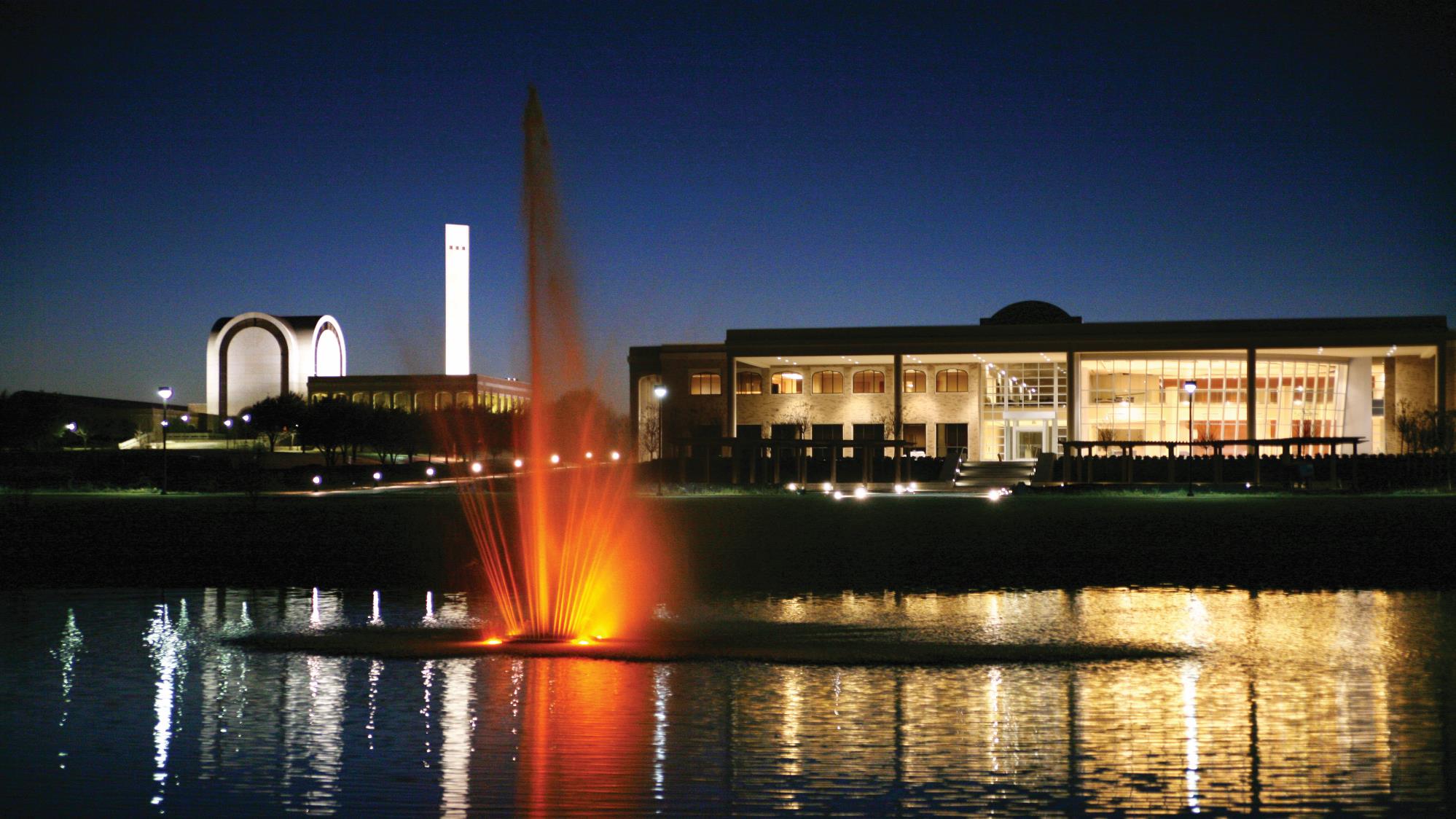 ACU 2024 Benefits Open Enrollment
Objectives
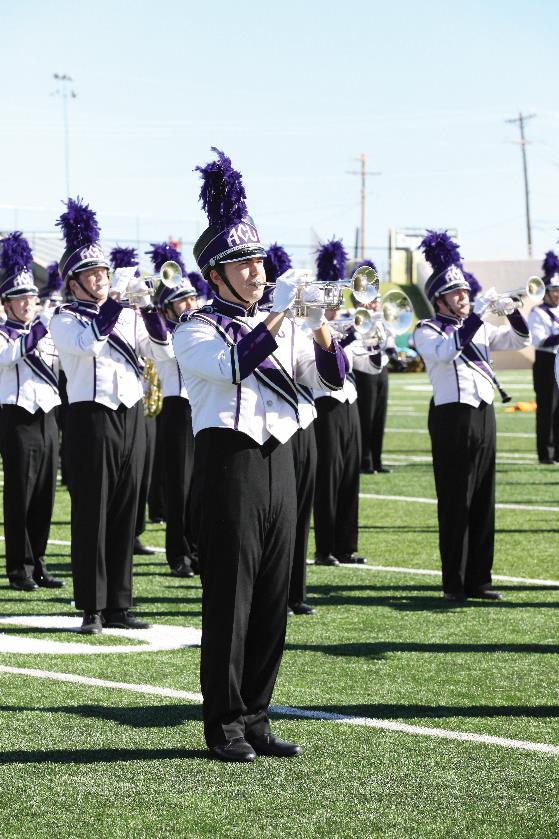 Provide a well-rounded, competitive benefits offering to employees

Provide affordable benefits to employees
Benefit cost as compared to total compensation = 30%
Target of 70/30 cost share split between ACU and employees for medical
2
2024 Benefits Enrollment Key Points
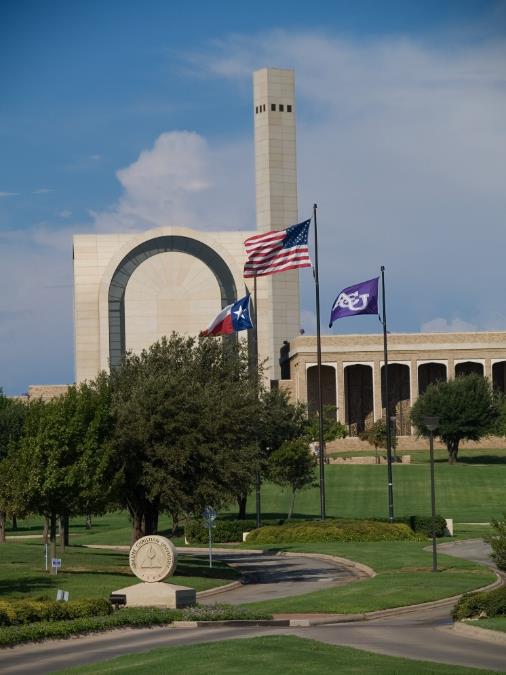 Open Enrollment is November 6 – November 10

Enroll in Selerix (same myACU login and process as last year, but new enrollment system)

Everyone must complete enrollment

If enrollment is not completed you will be disenrolled and will have to wait until 1/1/25 to enroll, unless you experience a qualifying event
3
What’s Changing for 2024?
We are proud to announce:

Medical administrator transitioning to HealthComp & HST (replacing Imagine360 & ELAP)
NO NETWORK CHANGE! 
Employee & Employee/Child premiums staying the same; slight increase to Employee/Spouse & Employee/Family
Telemedicine vendor changing to Teladoc
No changes to True Rx or SHARx pharmacy programs

Dental, Vision, Life, Disability & Worksite transitioning to The Standard 
New dental network, but anticipate enhanced network presence
Vision network staying the same through VSP
Dental and vision premiums decreasing!
New Hospital Indemnity plan

Employee Enrollment Support available to all employees through Avant

Regenexx, an alternative to orthopedic/musculoskeletal procedures, will be available through the medical plan
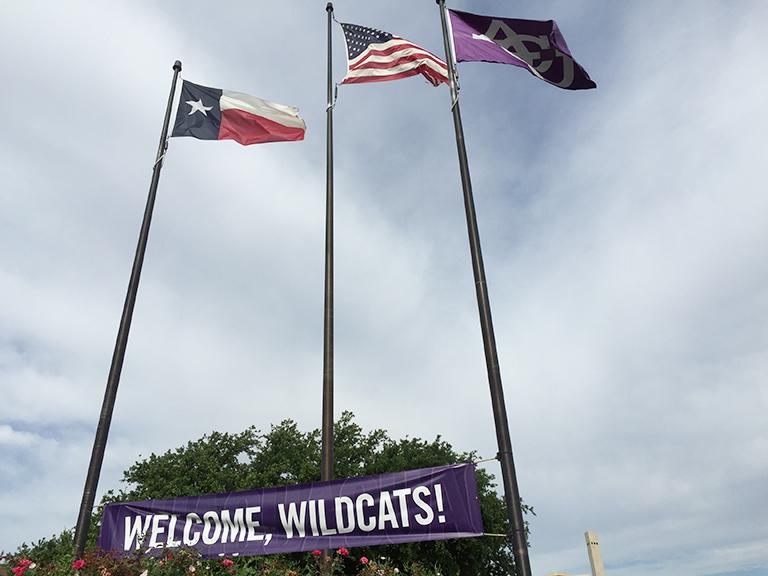 4
Dental PlanThe Standard
NEW! MaxBuilder program allows $150 of your dental annual maximum to be used towards vision expenses 

New dental network through Ameritas
5
Vision PlanThe Standard
NEW! MaxBuilder program allows $150 of your dental annual maximum to be used towards vision expenses 

Same VSP Choice Plus network
6
Life and AD&DThe Standard
ACU provides Basic Life/AD&D to all eligible employees
1x annual base earnings up to $300,000*
Voluntary Life/AD&D*









Evidence of Insurability (EOI)
          - THIS YEAR ONLY! If you are enrolled today, you and your spouse can increase your election 	up to GI with no EOI; OR if you are not enrolled today, you can elect up to the GI amount 	with no EOI
          - If you are enrolled today, but enrolled over the GI, any increases are subject to EOI 
IMPORTANT: Update your beneficiary in Selerix
*Benefit reduced to 65% for employees aged 65-69 and 50% for employees aged 70 or older
True OE this year!
7
Short-Term and Long-Term DisabilityThe Standard
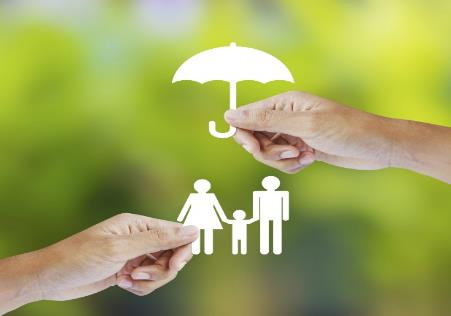 Voluntary Short-Term Disability
 STD benefit up to 60% of weekly earnings, max $1,750/week
 7 day waiting period for injury and sickness 
 If late enrollee, you will have a 60 day waiting period for any sickness or pregnancy 
 Cannot use sick leave & STD at the same time

 Long-Term Disability
 Paid for by ACU for all eligible employees
 LTD benefit up to 60% of monthly earnings, max $15,000/month
Enhanced benefit!
8
Voluntary Worksite CoveragesThe Standard
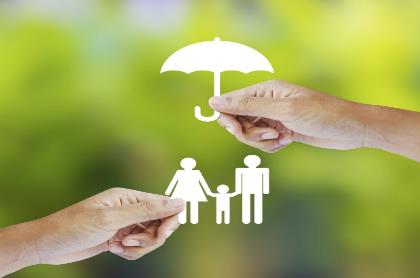 Accident
 Covers wide range of injuries and accident-related expenses
 Examples (not all inclusive): ER/urgent care visits, x-rays, dislocations/fractures, surgeries, lacerations/burns, and more
 Includes $100 wellness benefit for receiving an annual exam (don’t forget to file for your 2023 reimbursement if you are currently enrolled in the accident plan and had your annual physical from 1/1/23-current)

 Critical Illness
 Provides lump-sum cash benefit at occurrence of major critical illnesses 
 Examples (not all inclusive): cancer, heart attack, stroke, Alzheimer’s, Parkinson’s, and more
 Includes $50 wellness benefit for receiving an annual exam (don’t forget to file for your 2023 reimbursement if you are currently enrolled in the plan and had your annual physical from 1/1/23-current)

NEW! Hospital Indemnity
 Provides lump-sum cash benefit at time of hospitalization/ICU stay
NEW PLAN!
9
Medical & Pharmacy Plan DesignHigh Deductible Health Plan (HDHP) & PPO with HealthComp/HST
All new ID cards for 2024 due to a new carrier
* Cost sharing in place for all prescriptions under $350/month; See SHARx info for all prescriptions over $350/month
10
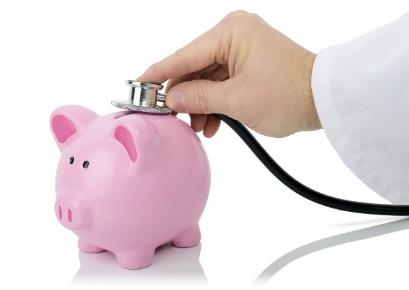 Medical Plan, cont.
Teladoc is new telemedicine vendor for employees & dependents enrolled in medical plan

Cost Plus Method for Facilities
Physician and Rx not impacted
All inpatient and outpatient FACILITY claims are audited applying the Cost Plus Method
Certain medical procedures and services will be paid at cost plus basis (bottom-up) rather than a percentage off retail prices (top-down)
HST Support
Patient Advocacy Center (PAC): HST’s customer service experts
Balance Bills: You must notify PAC of ANY Balance Bill for Facilities
The HST app allows you to see RBP provider acceptance rates, provider quality metrics, see cost estimates prior to receiving services, and more
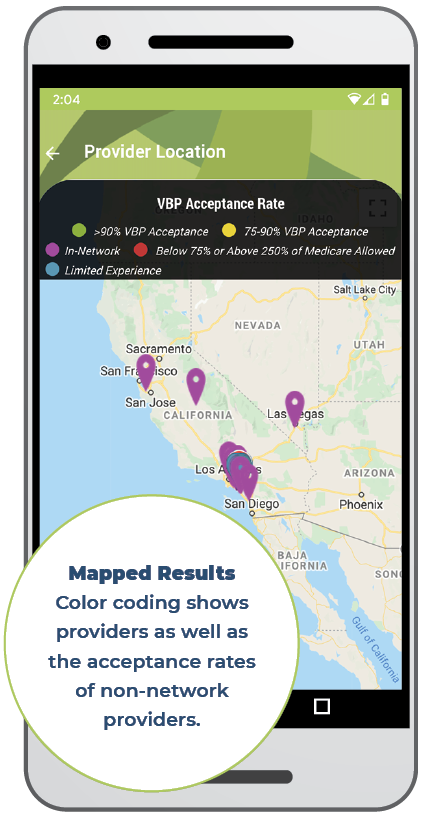 11
[Speaker Notes: RxBenefits]
Pharmacy Plan Details
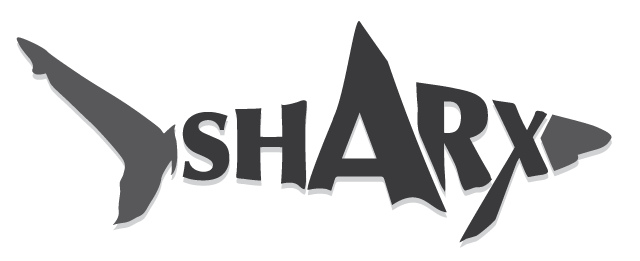 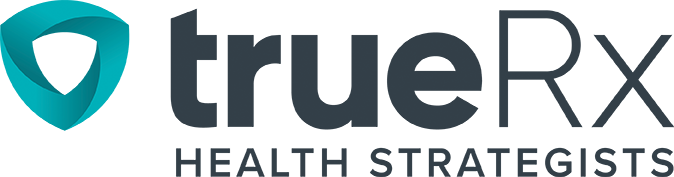 12
2024 Medical Plan Premiums
2024 Premium Structure
All employees will have the same base premium in 2024
If you (and your spouse, if enrolled) did not complete all of your wellness requirements by 9/30/23, you will not receive the full wellness discount for 2024
The wellness charge remains $50/month per employee. PLUS $50/month per spouse (add to the base rates listed above)

The Selerix enrollment system will be updated with wellness completion activity through September. Please verify your deductions on your first pay stub in 2024.  If you did not receive the correct wellness discount, you can contact ACU HR or Elsa Dunson to verify completion of all requirements
13
NEW! Regenexx
Member Testimonials:

“By using Regenexx I was able to avoid having surgery on both of my knees”

“I didn’t want to have a traditional surgical procedure where they would have to cut on my knee. I was only off of work for four days with the Regenexx procedure”

“I could not have afforded traditional surgery, and with Regenexx I was only out of work for two days”
Regenexx provides a choice in treatment for musculoskeletal & orthopedic injuries – eliminating the need for up to 70% of orthopedic surgeries! (no surgery, less follow-up care/physical therapy needed & reduced recovery time, less pain medication needed, etc)

Most procedures are same-day, outpatient services (closest location to Abilene is in Fort Worth; Regenexx has locations around the US)

Regenexx uses your own body’s stem cells as natural healing agents to treat damaged bone, cartilage, muscle, tendon, ligament issues & more

Will be covered as in-network benefit (subject to deductible & coinsurance on all plans)

Contact Regenexx at 866-535-4123 or regenexxbenefits.com/acu to learn more
14
Wellness Program
New Deadline – July 31, 2024

Anyone that completed requirements in August – September 2023 will be given credit for this one time change

Employee Requirements:

Must complete by 7/31/24 to earn full premium incentive in 2025
Annual preventive exam AND biometric screening
Recommend getting age/gender appropriate exams as applicable (will likely be required in the future, so get in the habit now)

Spouse Requirements:

SAME AS EMPLOYEE
15
Health Savings Account (HSA)
Only available to employees enrolled in the HDHP
Employee-owned medical savings account
No “use it or lose it” rule

Who is eligible to have an HSA?
Must be enrolled in HDHP and not enrolled in Medicare or another health plan
Spouse can not be enrolled in an FSA

You can use HSA funds for yourself and your household dependents
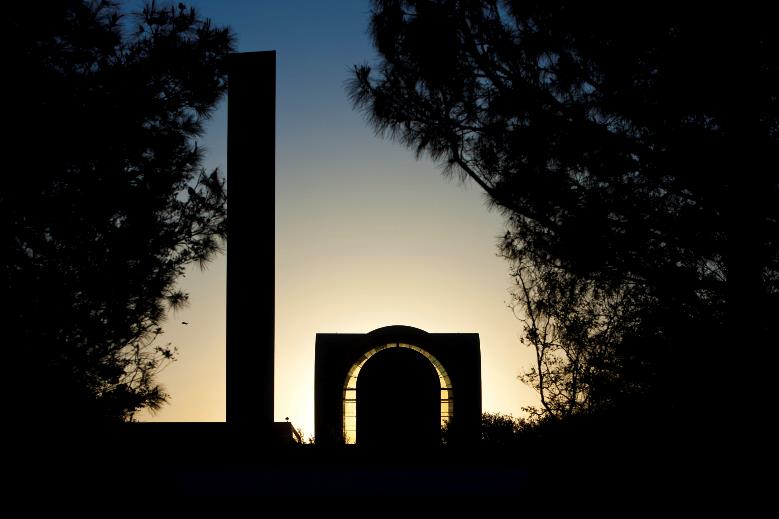 16
Health Savings Account (HSA)
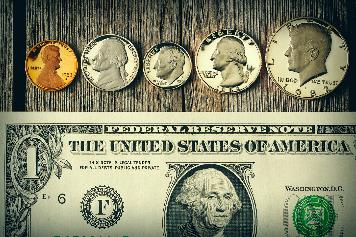 HSA Bank is our HSA vendor
No new debit card for employees already enrolled in the HSA plan

Pre-tax dollars to pay for qualified medical expenses
Prescriptions, dental & vision expenses, doctor’s visits, non-cosmetic surgeries, physical therapy, hearing aids, etc.
Contributions can be from both ACU and you

Employees 55+ may contribute an additional $1,000 per year
17
Flexible Spending Accounts (FSA)
Health Care FSA (only if enrolled in the PPO)
Dependent Care FSA (DAYCARE -  available to both HDHP & PPO participants)

What is an FSA?
Employer owned medical spending account
“Use it or lose it” rule applies
You contribute pre-tax dollars to pay for qualified medical (or childcare) expenses

IRS Annual Contribution Limits
18
Other Benefits
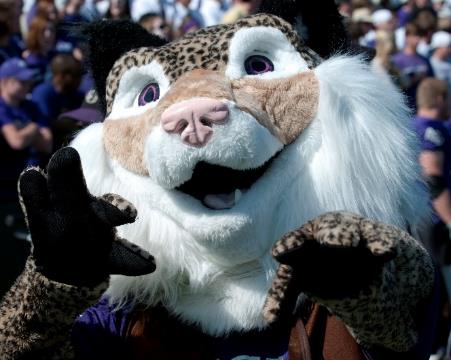 Retirement – No Changes!

ACU Tuition Discount
Dependent children of full and reduced full-time 100%
Dependent benefit only for undergraduate degree
Employees taking classes have a 6 month waiting period 


ID Theft Assistance (AIG – provided by ACU)

Employee Assistance Program (The Standard)
24/7 telephonic assistance plus 3 FREE face to face visits per household member

Travel Assistance (The Standard)
19
Leave Benefits
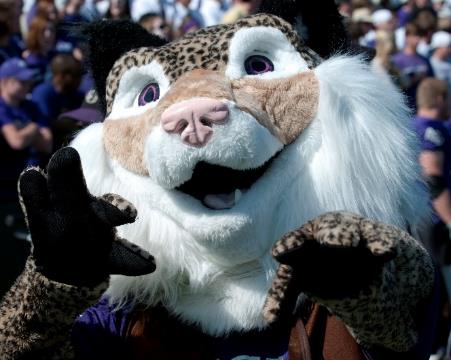 Sick-to-Service Hours Benefit Program
Employees can convert up to 40 hours of sick leave for   approved S2S hours each calendar year if balance met

Parental Leave
6 weeks of parental leave for birth or adoption
Applies to both mother & father
If both mother & father are ACU employees, both are eligible for parental leave

Personal Days
Employees will have additional 2 days per year
Will not rollover from year to year
20
ACU On-Campus Medical Clinic
Accessible to all ACU employees & dependents - $45 office visit fee

Annual physical exam at no cost to those covered by ACU’s medical plan (required for the wellness discount if covered on medical plan)

Flu/cold symptoms, flu shots, acute symptoms, etc

Clinic will send your prescription to your preferred pharmacy

NOTE: Clinic does not file visits with any medical insurance
21
Your Holmes Murphy Benefits Analyst
Elsa Dunson
edunson@holmesmurphy.com
972-663-7304

When am I eligible to enroll in benefits?
I’ve lost my ID card, how do I get a new one?
What is my deductible and what does “co-insurance” mean?
I received a bill from my doctor – was my claim paid correctly?
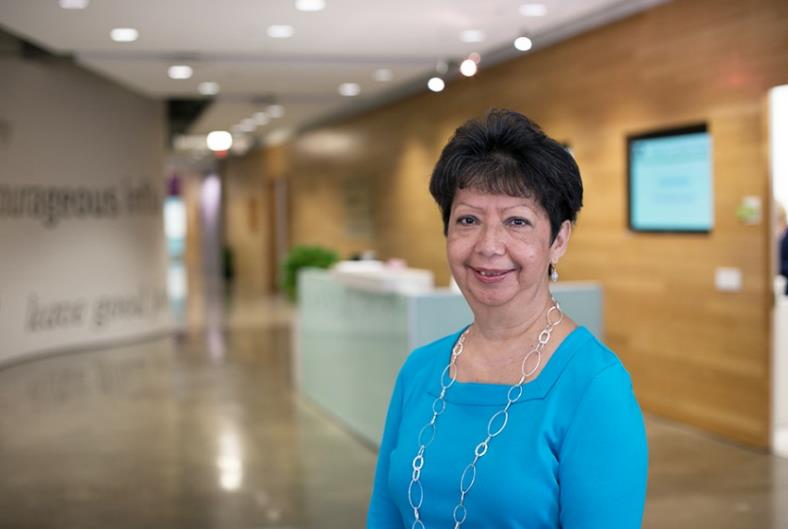 22
Questions for our vendors or Elsa Dunson?
We will be in the top floor of the library on Mon-Thur of OE week (11/6-11/9); Elsa will be in person on Monday 11/6

Virtual appointments available by request and for Dallas employees

The Avant Enrollment Support team can assist all employees
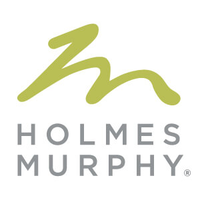 23
How to Enroll for 2024
Open Enrollment dates: November 6 – November 10

Log on to myACU and select “Benefits Enrollment” under Quicklinks

In person, phone and virtual appointment options

2024 Benefits Enrollment Guide to be delivered via email in the coming days
24
2024 Benefits Enrollment Reminders
Imagine360/ELAP is transitioning to HealthComp; new ID cards for all enrollees

Promptly notify PAC of any balance bills

Utilize the HST app to see provider acceptance & quality rankings

If you receive an outreach from SHARx, you must enroll

Dental, Life and Disability, and Vision are changing to The Standard; new dental network

Utilize your benefits analyst (Elsa) to ensure you are using your benefits in the best way possible

Urgent Care vs ER, ACU Clinic & Teladoc Telemedicine

Avant Enrollment Support available to all employees
25
THANK YOU!
If you have any questions, please reach out to:

- Elsa Dunson (edunson@holmesmurphy.com)

- HR (humanresources@acu.edu)

- Avant (866 318-0080)
26